ÜST SOLUNUM YOLU ENFEKSİYONLARI
Arş.Gör Dr. E.İ. ŞAMİL ARICI
KTÜ Tıp Fakültesi Aile Hekimliği ABD
03.12.2024
Sunum Hedefleri
Üst solunum yolu enfeksiyonlarının tanım ve sınıflandırmaları hakkında bilgi vermek

Üst solunum yolu enfeksiyonları tanı ve tedavi yöntemleri hakkında bilgi vermek

Üst solunum yolu enfeksiyonlarındaki sevk kriterlerini hakkında bilgi vermek
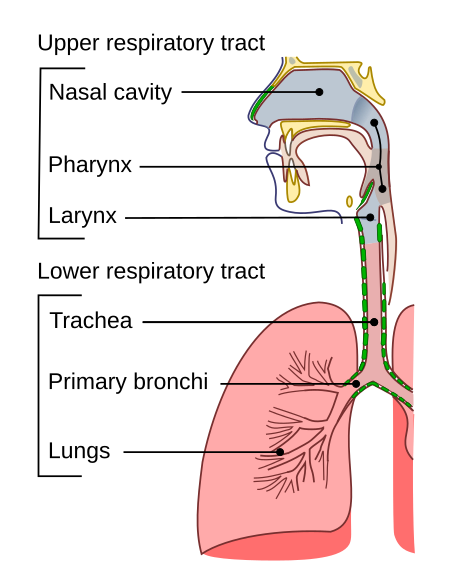 Sunum Planı
Üst solunum yolu enfeksiyonu tanımı
Viral üst solunum yolu hastalıkları
Tonsillofarenjit
Akut Rinosinüzit
Akut otitis media
Nazal kavite
Paranazal sinüsler
Nazofarenks
Adenoid ve tonsiller
Orofarenks
Larenks
Trakea
Orta kulak

Pilica vocalis’in üst kısmı
Üst solunum yolu enfeksiyonları
Üst solunum yolu enfeksiyonları (ÜSYE) toplumdaki bütün semptomatik hastalıkların ve iş ve okul devamsızlıkları, sağlık bakım harcamaları ve aşırı antibiyotik kullanımı gibi morbidite olarak ölçülebilen kesin maliyetlerin en azından yarısını oluşturur.*


ÜSYE’lerin çoğu kendi kendini sınırlar ama hayatı tehdit eden hastalıklara ilerlediği de görülebilir ve kronik hastalığa ilerleme de yaygındır.



*Rakel Aile Hekimliği 9. Baskı, S:999-1004, 2019
Üst solunum yolu enfeksiyonları
Soğuk algınlığı 
Grip 
Rinosinüzit 
Tonsillofarenjit 
Larenjit 
Epiglottit 
Akut otitis media
Trakeit
Çoğunlukla viral etkenler
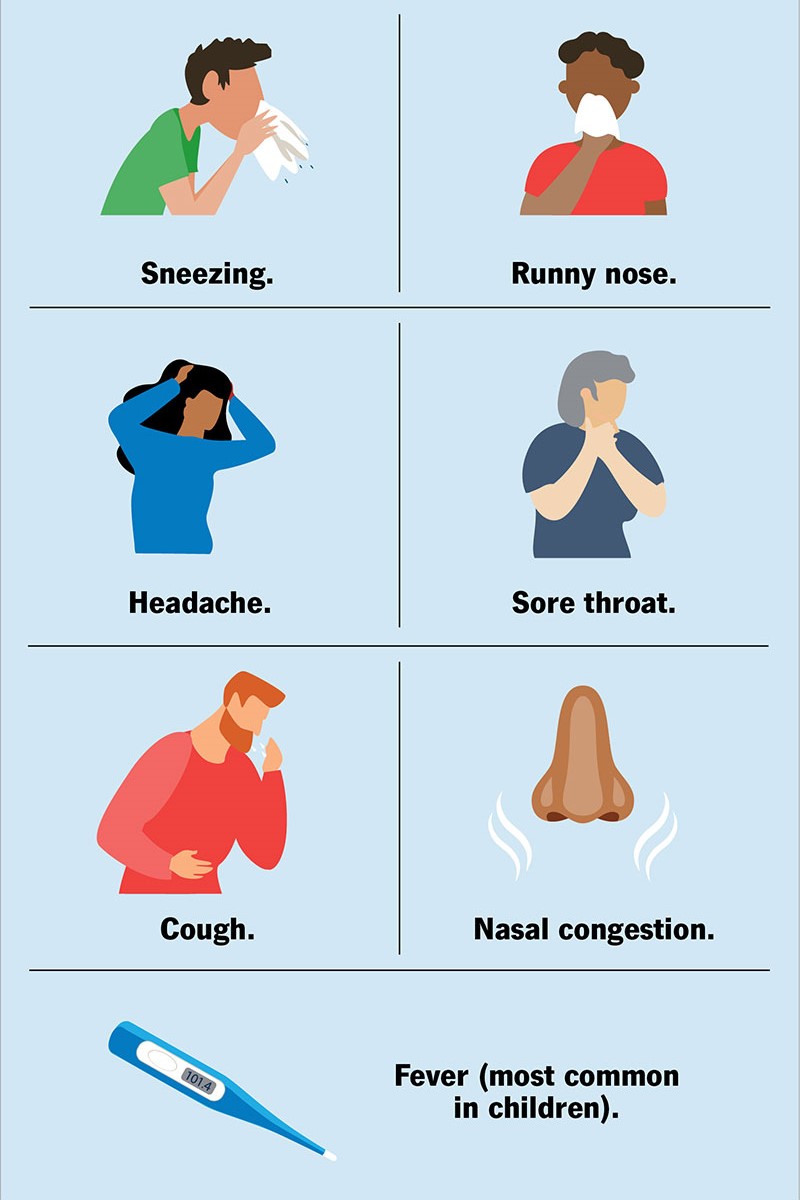 Viral üst solunum yolu enfeksiyonları
Soğuk algınlığı
Grip (İnfluenza)
Akut viral Rinosinüzit
Viral ÜSYE
Viral ÜSYE
Soğuk algınlığı ile 200'den fazla virüs alt tipi ilişkilendirilmiştir.
Rhinovirüsler: %30 ila %50  
Koronavirüsler: %10 ila %15  
İnfluenza virüsleri: %5 ila %15  
Respiratuar sinsityal virüs: %5  
Parainfluenza virüsleri: %5  
Adenovirüsler: <%5  
Enterovirüsler: <%5  
Metapnömovirüs: Bilinmiyor  
Bilinmeyen: %20 ila %30
[Speaker Notes: Yaklaşıl 200 çeşit mikro]
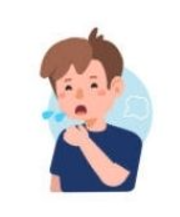 Bulaş yolları
El teması (enfekte bir kişiyle doğrudan temas veya kontamine bir çevresel yüzeyle dolaylı temas yoluyla)
Hapşırma veya öksürme sonucu havaya karışan küçük parçacık damlacıkları (damlacık çekirdekleri veya aerosoller)
Tipik olarak enfekte bir kişiyle yakın temas gerektiren büyük partikül damlacıkları (damlacık iletimi)

İnkubasyon süresi: 24-72 saat
Semptomlar
Ateş
Baş ağrısı
Kırgınlık hissi
Genel vücut ağrısı
Hapşırma
Burun akıntısı
Burunda kızarıklık, hassasiyet
Geniz akıntısı
Boğaz ağrısı
Öksürük
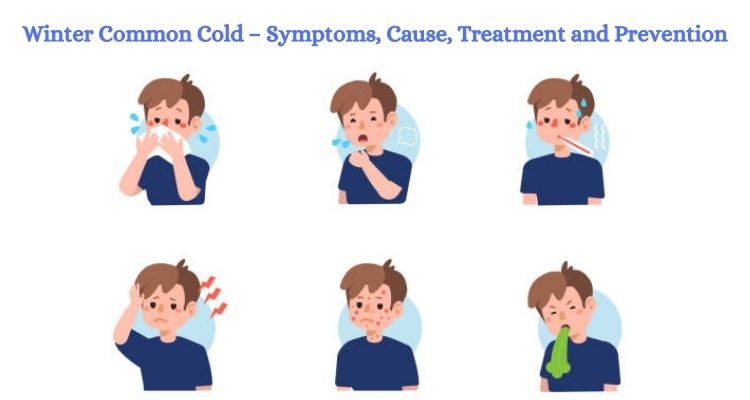 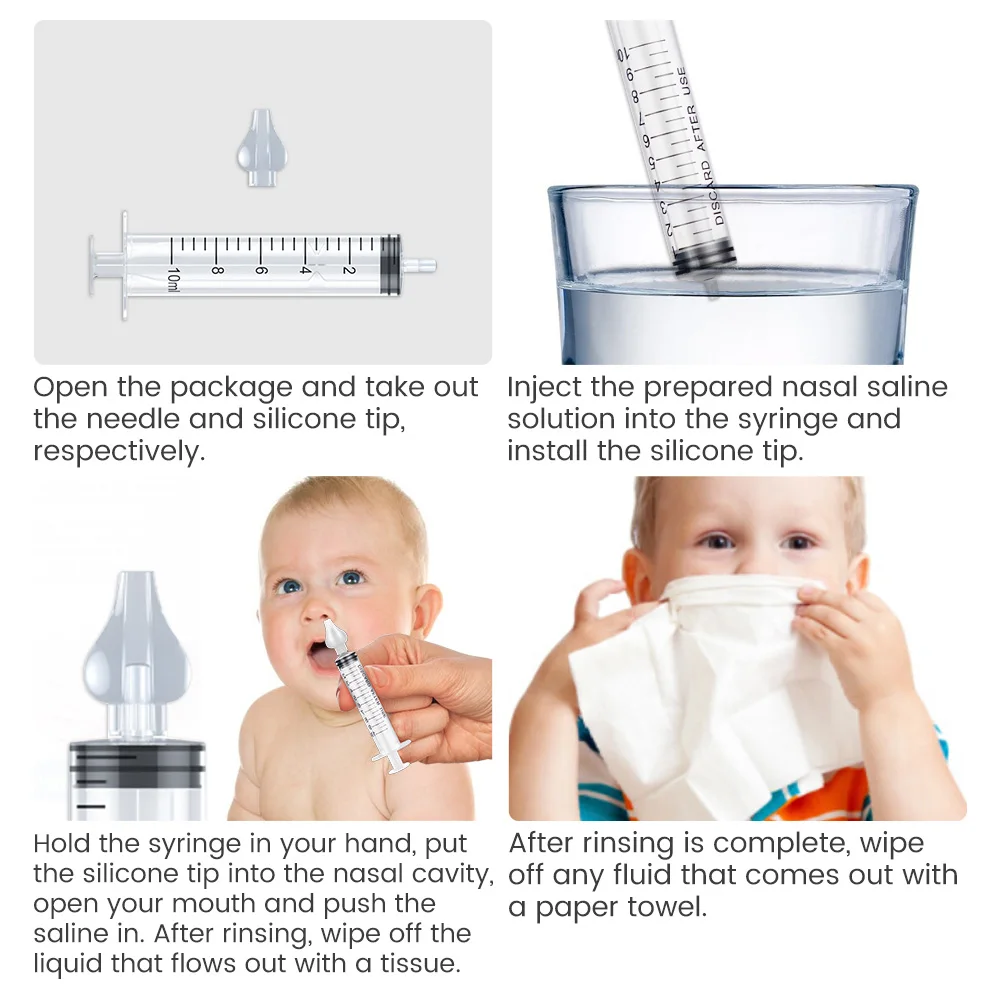 Viral ÜSYE
Küçük çocuklarda ateş, huzursuzluk ve hapşırma ardından burun akıntısı, burun tıkanıklığı 


Bebeklerde burun solunumu  yaptıklarından burun tıkanıklığı  nedeniyle beslenmeleri zorlaşır, hatta  solunum sıkıntısı ortaya çıkabilir.
3-7 gün içerisinde iyileşme görülür, nadiren iki haftaya (influenza olabilir) kadar uzayabilir. 

Çocuklarda ateş birkaç saatte kaybolabilir ya da üç gün kadar da sürebilir. 

Eğer üç günden sonra ateş yine ortaya çıkmışsa otitis media (en sık) gibi komplikasyonlar araştırılmalıdır. 

Diğer komplikasyonlar: sinüzit, servikal lenfadenit, mastoidit, peritonsiller abse veya peritonsiller sellülit
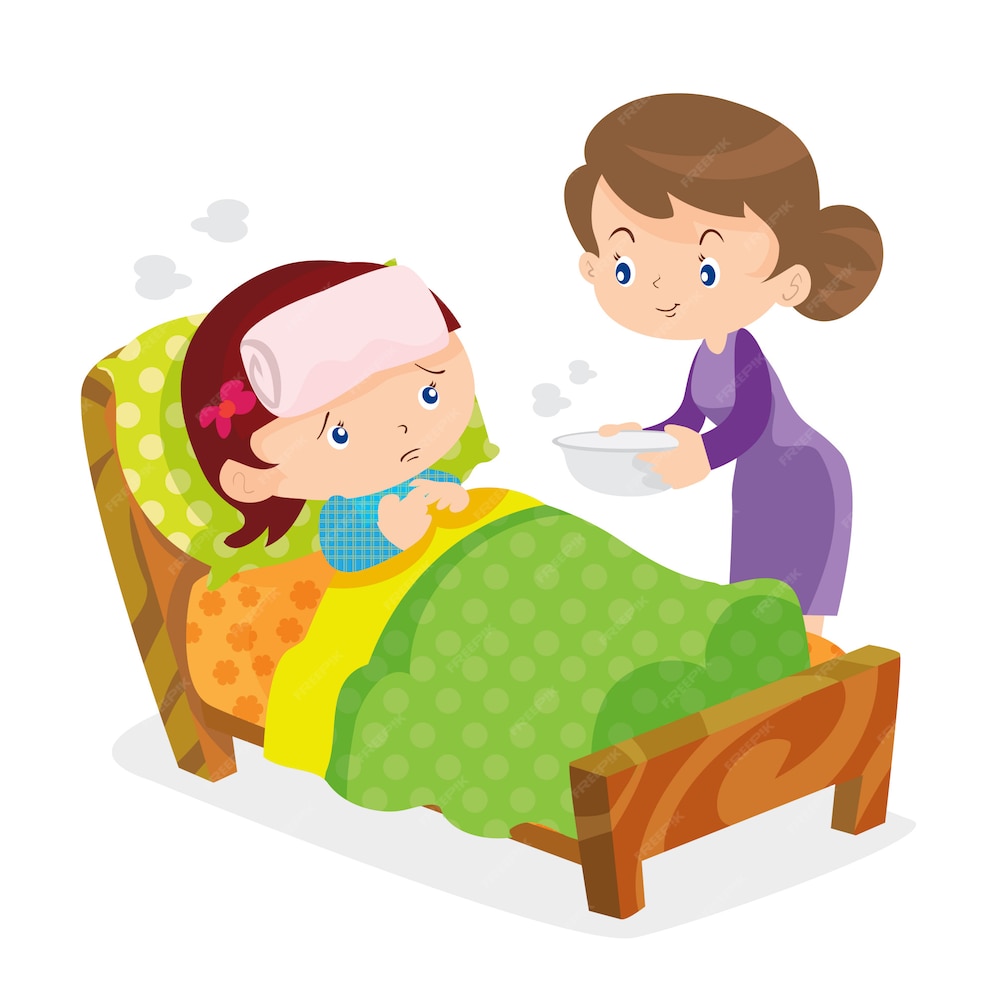 Tedavi
Antibiyotiklerin yeri yok
Yatak istirahati
Ateş düşürücüler (parasetamol, ibuprofen)
Semptomatik ilaçlar (Antihistaminik, dekonjestan, antipiretik kombinasyonları büyük çocuk ve erişkinlerde yarar sağlayabilir.)
Antitüsifler ve ekspektoranların soğuk algınlığına bağlı öksürük tedavisinde çok az yararı vardır.
Korunma
El hijyeni
Temas ve mesafe önlemleri
Maske kullanımı
Aşılama (İnfluenza)
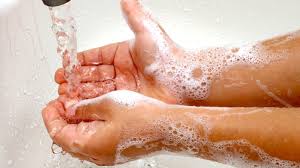 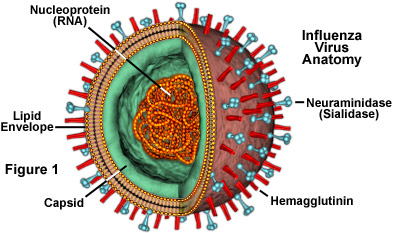 İnfluenza
Ilıman iklimlerde, insan influenza A ve B virüsleri, tipik olarak kış aylarında (Ekim - Mart) mevsimsel hastalık salgınlarına neden olur

Kendiliğinden sınırlanan bir hastalık 

En önemli komplikasyonu pnömoni

Özellikle <2 yaş çocuklarda ve astım dahil kronik hastalığı olanlarda ciddi hastalık ve nadiren ölüme yol açabilir
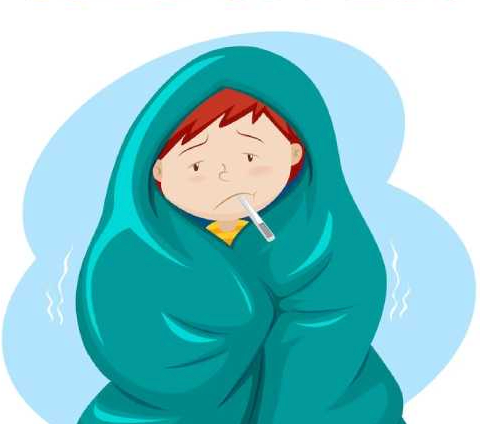 İnfluenza
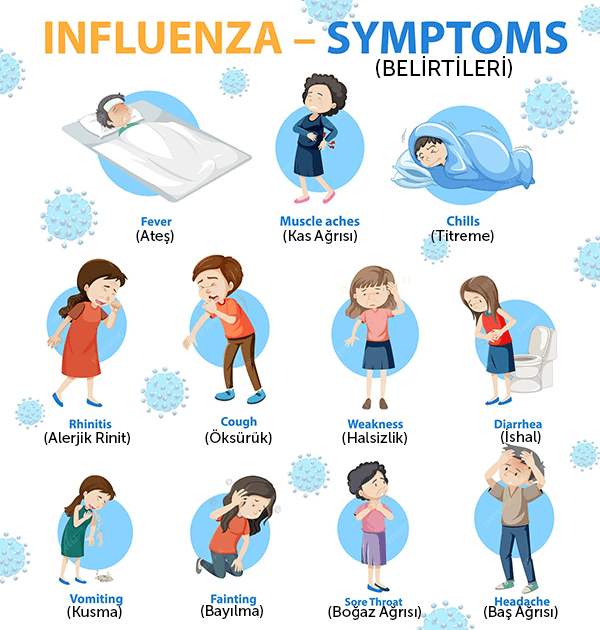 Yüksek ateş 
Baş ağrısı sık 
Genel vücut ağrısı
Öksürük (nonproduktif)
Burun akıntısı nadiren
Boğaz ağrısı sık değil
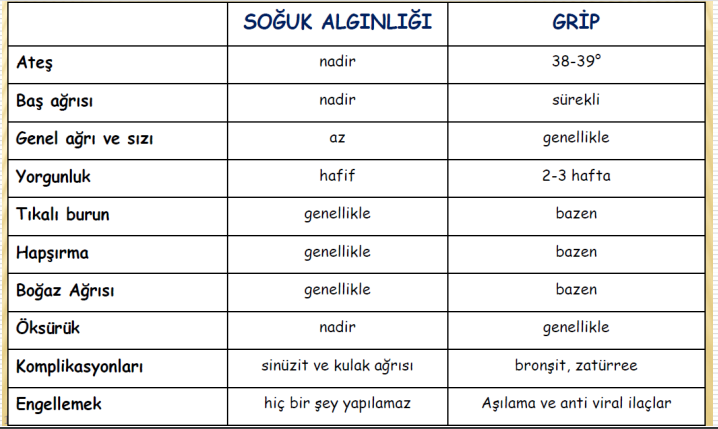 İnfluenza
Tanı klinik bulgular ile konur

Hızlı antijen testi tanıda kullanılabilir.
- Negatif olması tanıyı ekarte ettirmez (duyarlılığı %20-70)

RT-PCR tanıda daha güvenilir (duyarlılığı %86-100)
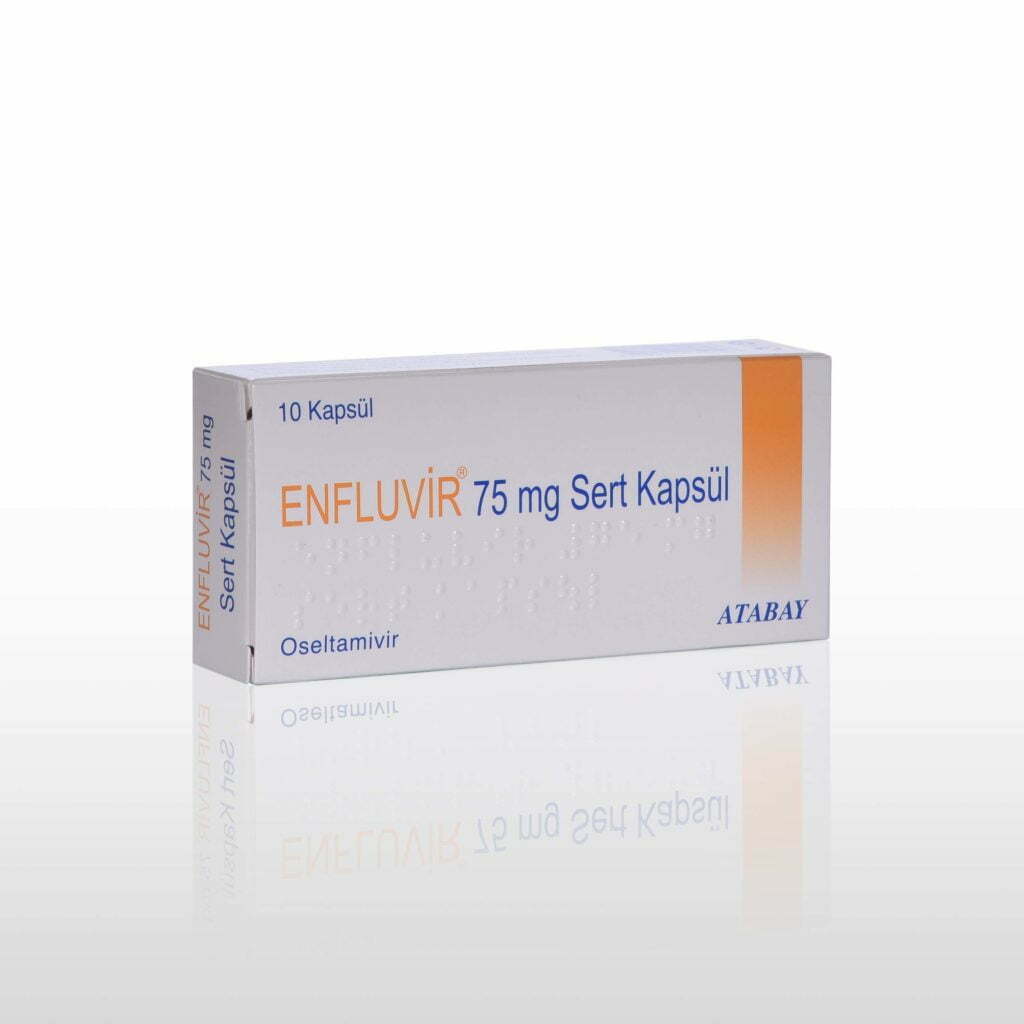 Tedavi
Nöraminidaz inhibitörleri 
Oseltamivir
≥ 15 günlük  3 mg/kg dozda 2x1 oral
75 mg tab po 2x1
Zanamivir
≥ 7 yaş  
İnhaler yolla 2x1
Tedavi süresi 5 gün
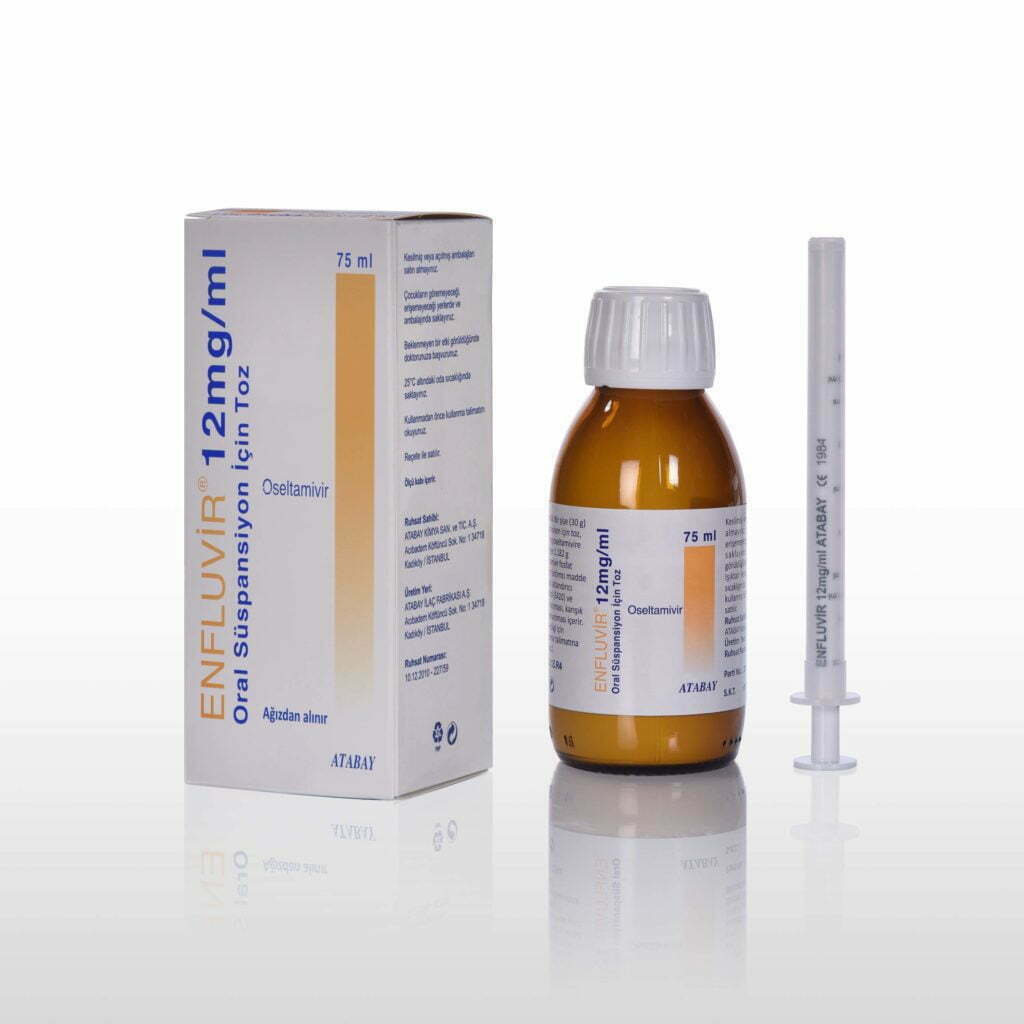 Kimlere influenza aşısı önerelim?
Astım
Nörolojik ve nörogelişimsel durumlar (beyin, omurilik ve serebral palsi, epilepsi, felç, zihinsel engellilik, orta ila şiddetli gelişimsel gecikme, kas distrofisi ve omurilik yaralanması gibi periferik sinir ve kas bozuklukları dahil)
Kronik akciğer hastalığı (örneğin kronik obstrüktif akciğer hastalığı, kistik fibrozis)
Kalp hastalığı (örneğin, doğuştan kalp hastalığı, konjestif kalp yetmezliği, koroner arter hastalığı)
Kan bozuklukları (örneğin orak hücre hastalığı)
Endokrin bozuklukları (örneğin, diabetes mellitus)
Böbrek hastalıkları
Karaciğer rahatsızlıkları
Metabolik bozukluklar (örneğin kalıtsal metabolik bozukluklar ve mitokondriyal bozukluklar)
Hastalık (örneğin HIV, AIDS, kanser) veya ilaç (örneğin kemoterapi veya radyasyon tedavisi, kronik glukokortikoidler) nedeniyle zayıflamış bağışıklık sistemi
Uzun süreli aspirin tedavisi gören 19 yaş altı çocuklar
Sınıf III obezitesi olan kişiler (vücut kitle indeksi [VKİ] ≥40
5 yaş altı çocuklar, özellikle 2 yaş altı*
≥65 yaş yetişkinler, 
Kronik hastalık durumu
Hamile olan veya doğumdan sonra 2 haftaya kadar olan kişiler
Huzurevi ve uzun süreli bakım tesislerinin sakinleri
Sağlık çalışanları



*Küçük çocuklarda hastaneye yatış ve ölüm oranları <6 aylık olanlarda en yüksektir.
[Speaker Notes: STANDART KUADRIVALAN INAKTIF AŞI 6 AYLIK-17 YAŞ ARASINDAKİ ÇOCUKLARDA 0,5 ML LİK DOZDA UYGULANMAKTADIR. DAHA ÖNCE AŞI UYGULANMAMIŞ OLAN 9 YAŞINDAN KÜÇÜK ÇOCUKLAR İÇİN ENAZ 4 HJAFTALIK BİR ARADAN SONRA 0,5 ML LİK İKİNCİ BİR DOZ UYGULANMALIDIR.
DÜNYA SAĞLIK ÖRGÜTÜ HER YIL GEBELER, 6 AY 5 YAŞ ARASI ÇOCUKLAR, YAŞLILAR (65 YAŞ ÜZERİ), KRONİK HAST OLANLAR VE SAĞLIK ÇALIŞANI OLANLARIN AŞILANMASINI ÖNERMEKTEDİR.]
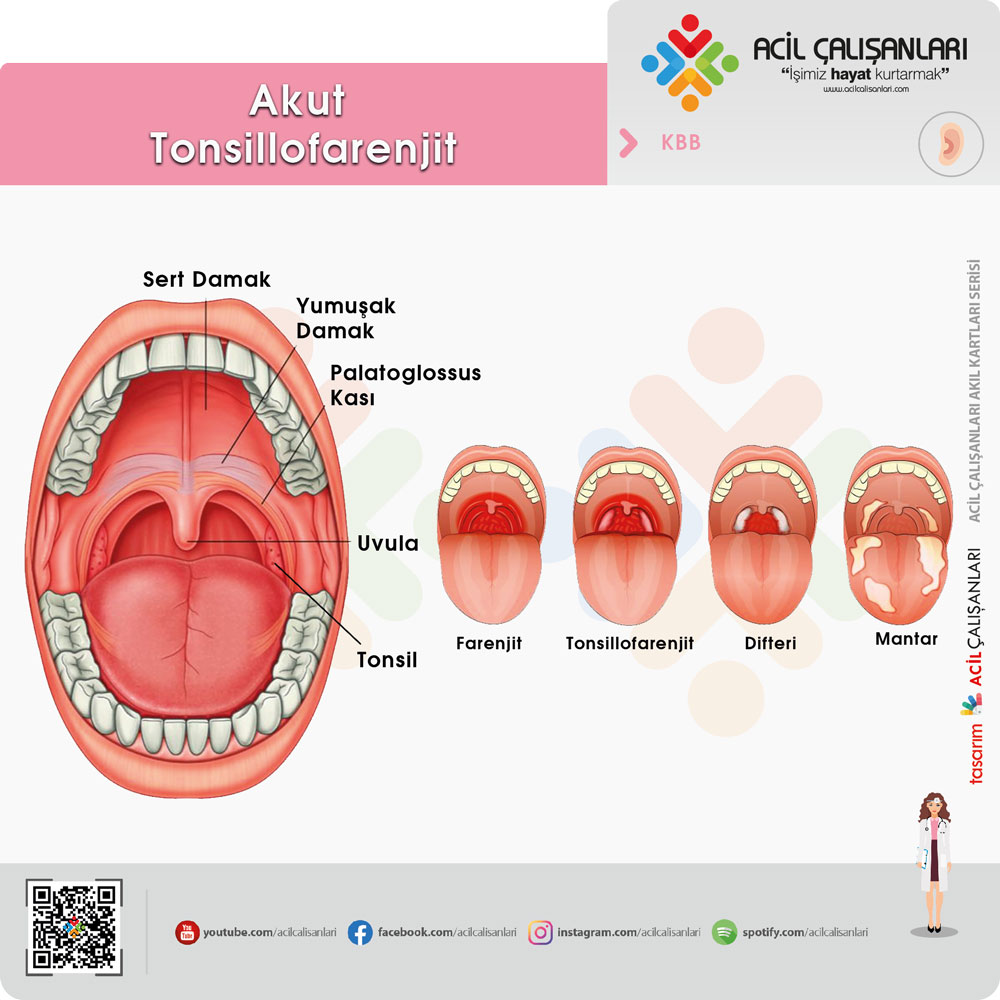 Tonsillofarenjit
Akut tonsillofarenjit veya çocukluk çağında daha sık karşılaşılan klinik tablosu ile tonsillit, farinks ve tonsil dokusunun inflamasyonudur 
Aile içi bulaşma yanında, özellikle kışla, kreş gibi toplu yaşam yerlerinde bulaşma yaygındır
En sık 5-15 yaş grubunda görülür. Üç yaşından küçük ve 15 yaşından büyüklerde daha az rastlanır.
Etkenler
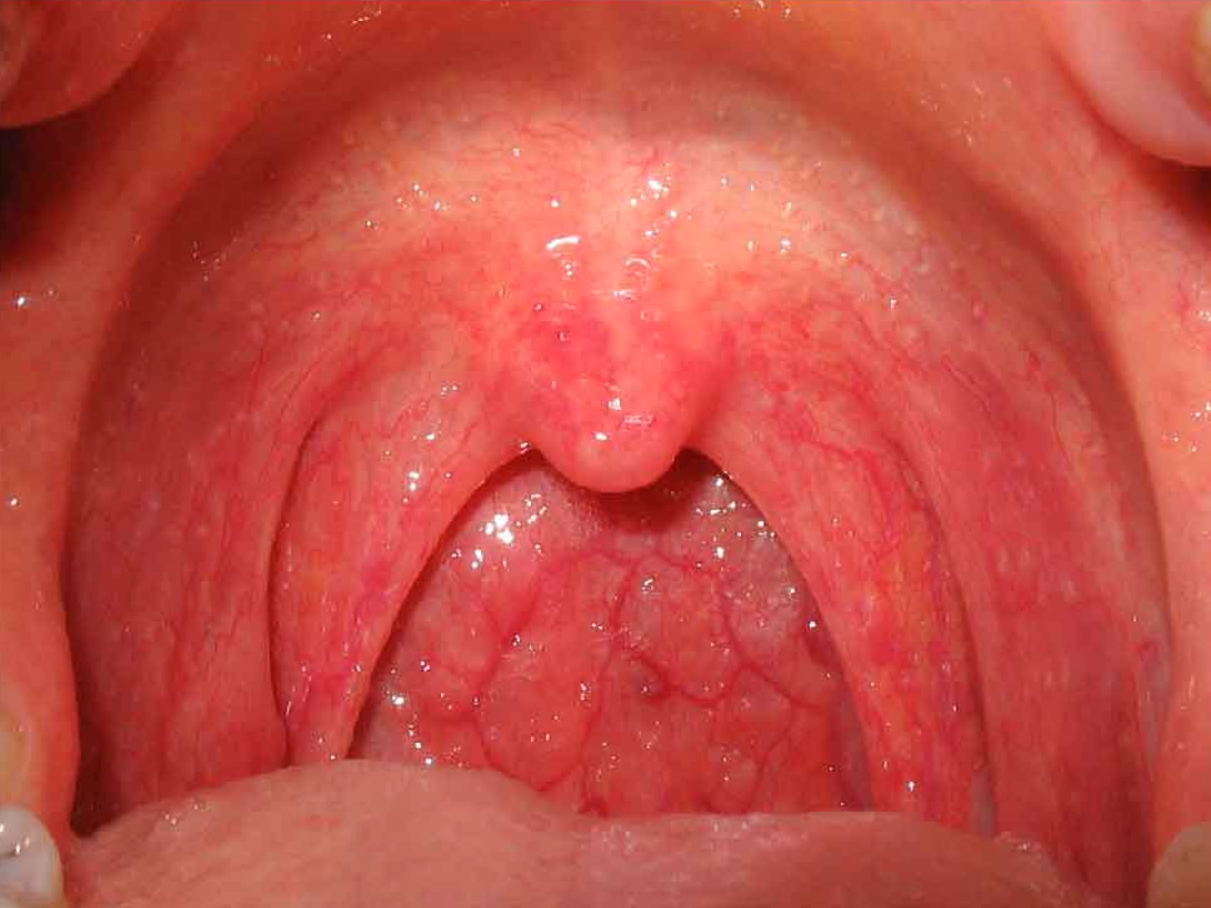 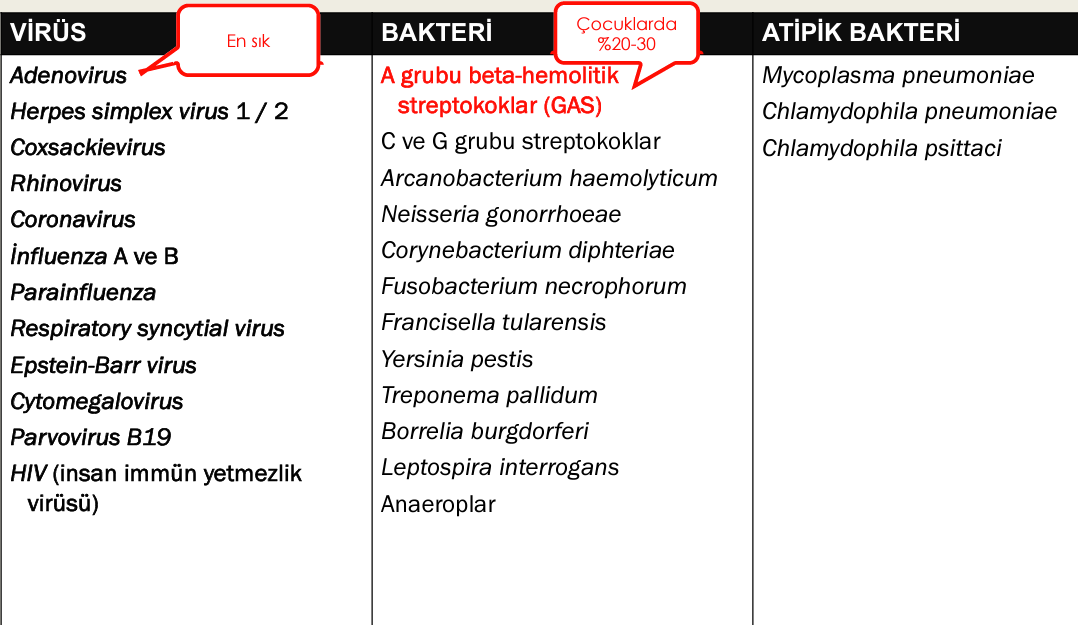 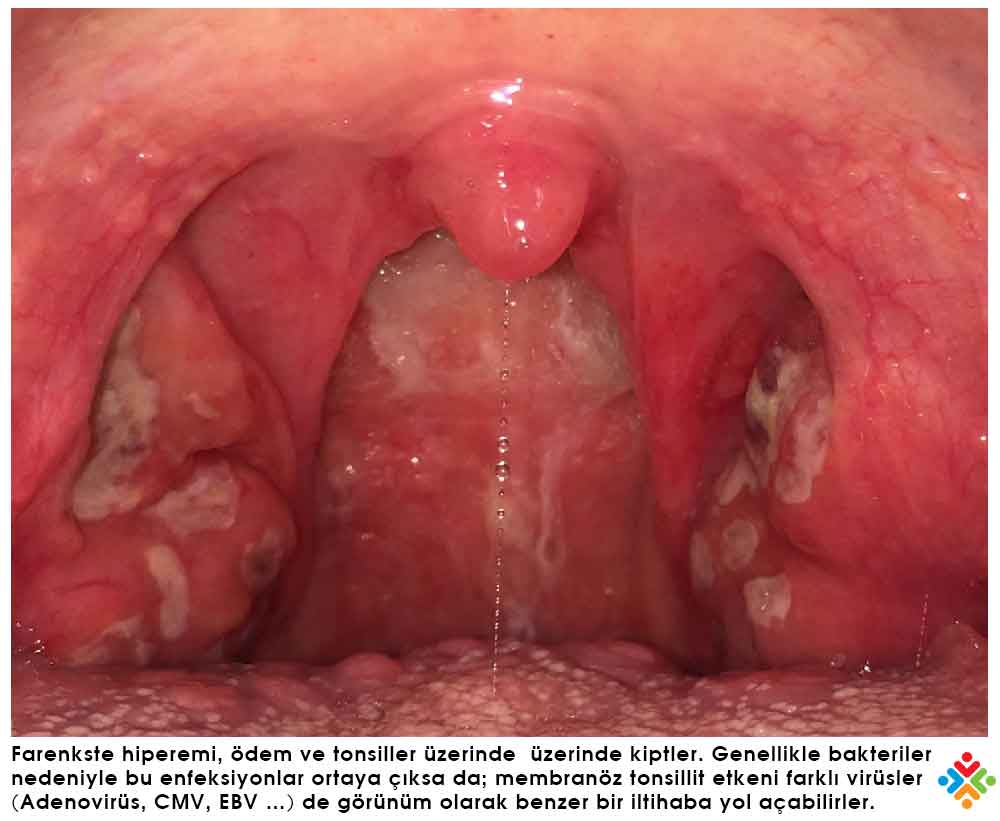 Bulaş
İki yaş altında maternal antikorların koruması ve AGBHS’un mukozaya yapışmasında yetersizlik nedeniyle nadirdir ve neden viruslardır.

AGBHS’lar sıklıkla hava yolu ve yakın temasla bulaşabildiği gibi, deri lezyonlarından da bulaşabilir.

C ve G grubu beta hemolitik streptokoklar, besin kaynaklı farenjit salgınlarına neden olabilmektedir.

İnkübasyon süresi 2-4 gün
Klinik bulgular
AGBHS tonsillofarenjiti
Ani başlangıçlı; yüksek ateş ve boğaz ağrısı 
Başağrısı, karın ağrısı bulantı, kusma eşlik edebilir.
Farenjiyel eritem ve eksüda
Ağrılı, büyümüş anterior servikal lenf nodları
Palatal peteşiler
Tonsiller hipertrofi
Kızıl döküntüsü
Öksürük, burun akıntısı, ses kısıklığı ve konjunktivit yoktur
Viral tonsillofarenjit
Boğaz ağrısı, genelde hafif, yavaş gelişir
Ateş, miyalji, artralji eşlik edebilir
EBV enfeksiyonu ve Influenza’da karın ağrısı olabilir
Genelde eksüda yoktur, bazılarında ülserasyon olabilir
Genelde minör, ağrısız adenopati
Karakteristik ekzantemler
Öksürük, rinit, ses kısıklığı ve konjunktivit eşlik edebilir
Hastalarda nadiren yutkunmada aşırı zorlanma, tükürüğünü yutamama ve konuşamama şikayetleri görülebilir.

Böyle durumlarda peritonsiller apse, derin boyun enfeksiyonu, epiglottit ve Ludwig’s anjini gibi klinik tabloları akla getirmek gerekir.

Tonsillalarda asimetri varsa veya uvulada bir yöne deviasyon mevcutsa, peritonsiller apse öncelikle düşünülmelidir.
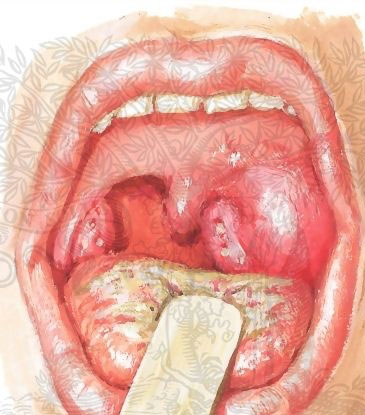 Ayırıcı tanı
Tonsillalar üzerinde kript ve eksudasyon  AGBHS, EBV, HSV, Adenovirus, Candida ve HIV
Ülseratif lezyonlar  HSV,  enteroviral enfeksiyonlarda sıktır
Yumuşak damakta peteşi  AGBHS, EBV,  kızamık ve kızamıkçık
İnfeksiyoz Mononükleoz (EBV)  Ağrısız LAP, Hepato-Splenomegali, Makülopapüler döküntü
Difteri  Kaldırınca kanayan gri-yeşil membran varlığı
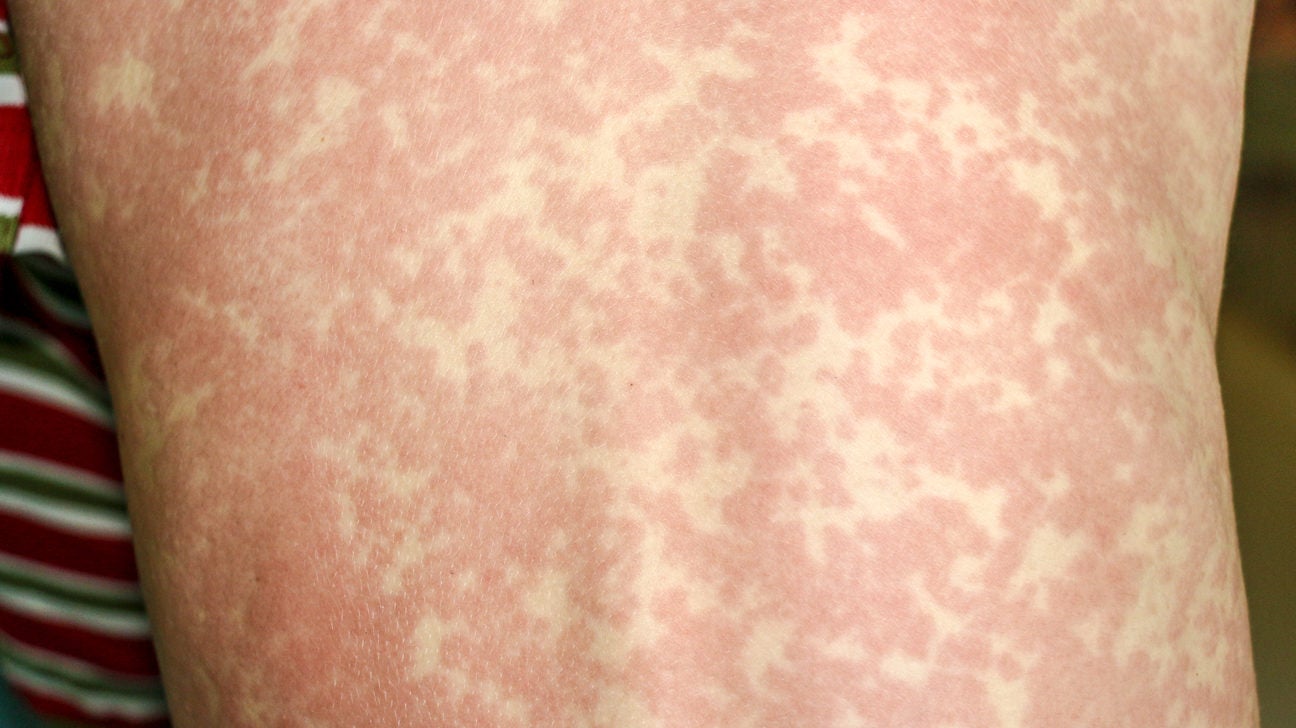 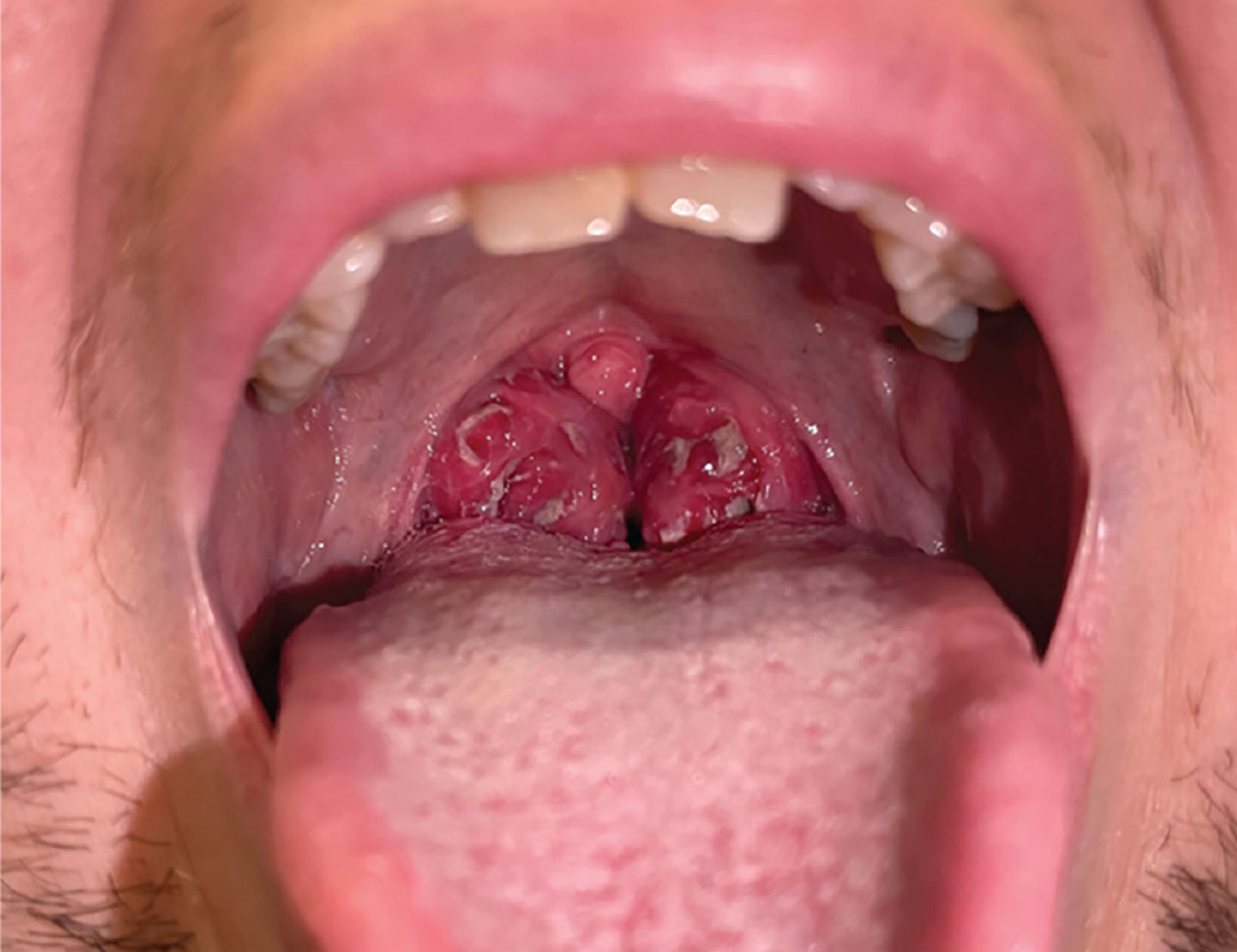 [Speaker Notes: EBV: Ateş, boğaz ağrısı, halsizlik, uzun klinik seyir FM: Tonsillit, hassas servikal lenfadenopati Eşlik eden aksiller veya inguinal lenfadenopati Hepatomegali, splenomegali]
Modifiye Centor skoru
Tanı araçları
Hızlı antijen testleri 
Duyarlılığı % 76–87, özgüllüğü% 92-100
Pozitif sonuçlarına göre tedavi yapılabilir
Çocuk ve ergende negatif sonuç  Boğaz kültürü al
Erişkinde negatif sonuç  Boğaz kültürü şart değil
• Boğaz Kültürü 
Sensitivite %90-95, AGBHS tanısında altın standart
Hasta kültür sırasında antibiyotik  alıyorsa, yalancı-negatif sonuçlar  beklenmelidir
• ASO
ASO

Rutin tanıda önerilmez


Sadece, ARA ve AGN düşünülen hastalarda geçirilmiş streptokok enfeksiyonunu göstermek, veya prospektif epidemiyolojik çalışmalarda akut enfeksiyon ile taşıyıcıları ayırt etmekte kullanılmalı
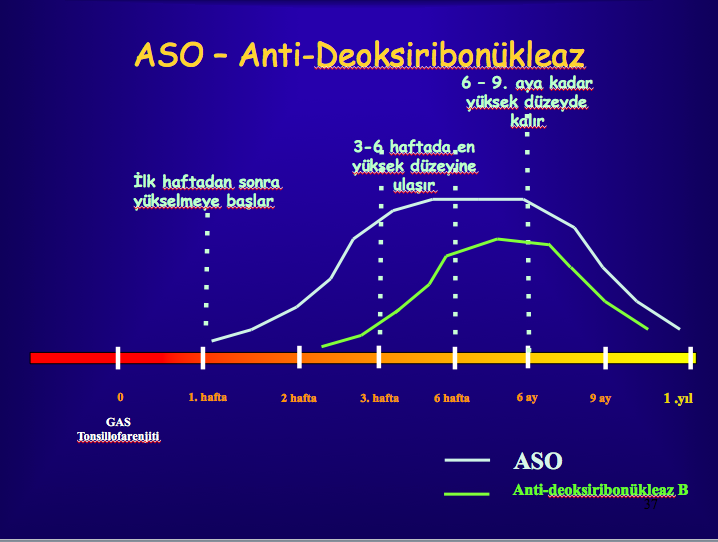 Enfeksiyondan sonra 3-8 haftaya kadar en yüksek seviyeye ulaşabilir 
Aktif GAS enfeksiyon olmaksızın aylarca yüksek kalabilir
Erken ve uygun tedavi ile antikor yanıtı genellikle engellenir
Komplikasyonlar
Süpüratif komplikasyonlar
Erizipel veya piyodermi 
Sinüzit 
Otit 
Mastoidit 
Peritonsiller abse 
Septik artrit 
Osteomiyelit 
Kavernöz sinus trombozu 
Servikal adenit
Non-süpüratif Komplikasyonlar
Akut romatizmal ateş
Akut poststreptokoksik                   glomerülonefrit
Eritema nodosum
Tedavi
AGBS tonsillofarenjitinde birinci seçenek antibiyotik penisilindir.
Ateş tedavinin 2-4. gününde genellikle düşer.
Komplikasyonların önlenmesi açısından tedavi süresinin 10 güne tamamlanması oldukça önemlidir.
Ağızdan tedaviye uyum sorunu, hastada ya da ailesinde romatizmal kalp hastalığı varsa IM tek doz benzatin penisilin verilmelidir. 
Penisilin alerjisi varsa  Makrolidler
Tedavi
AGBHS infeksiyonu tedavisindeki amaçlar

Akut romatizmal ateşi önleme (Tedaviye 9 gün içerisinde başlanması ARA’yı önler)
Süpüratif komplikasyonları önleme
Klinik bulgu ve belirtilerin iyileşmesi
Etkenin hastanın yakın temaslılarına geçişini  önleme
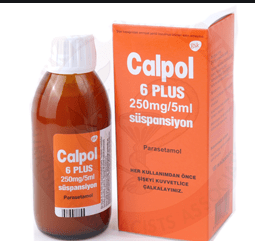 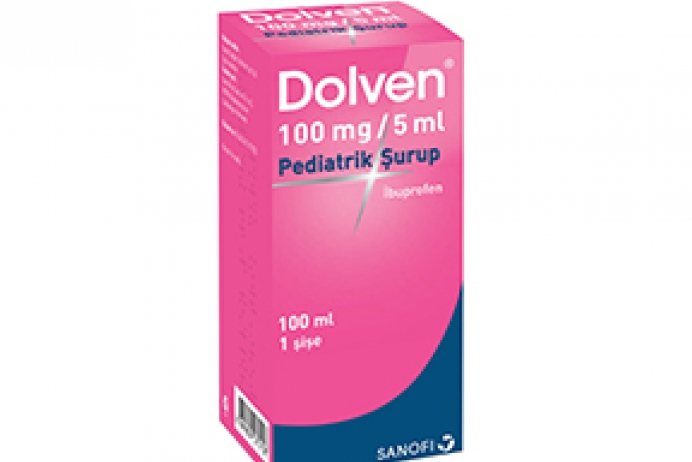 Tedavi
Semptomatik Tedavi

Parasetamol 
10mg/kg/doz, oral 4-6 doz/gün  (4-6 saat ara ile) 
             
İbuprofen
 5-10 mg/kg/doz, max 40 mg /kg/gün (6-8 saat ara ile)
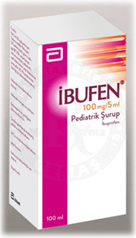 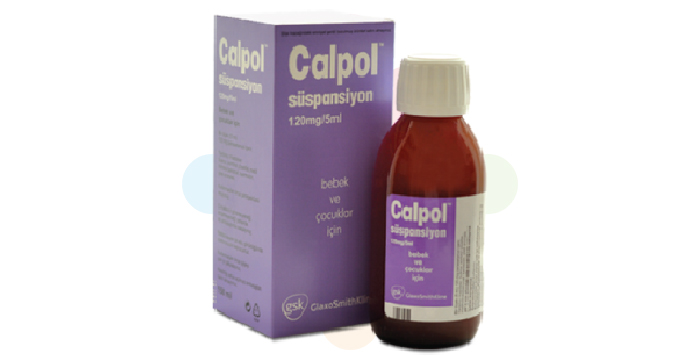 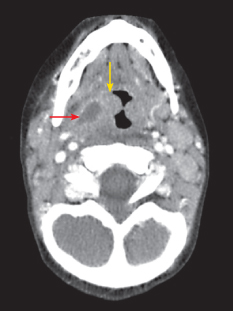 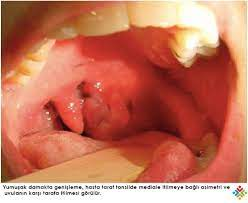 Sevk kriterleri
Retrofaringeal/peritonsiller abse 

Tedaviye yanıtsızlık 

48-72 saat içerisinde ateşin düşmemesi ve belirtilerin sürmesi
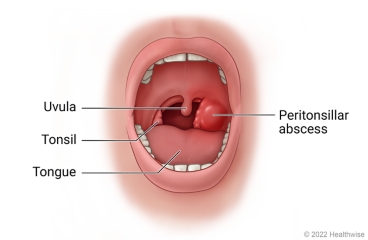 GAS Taşıyıcılığı- Tedavi Gerektiren Durumlar
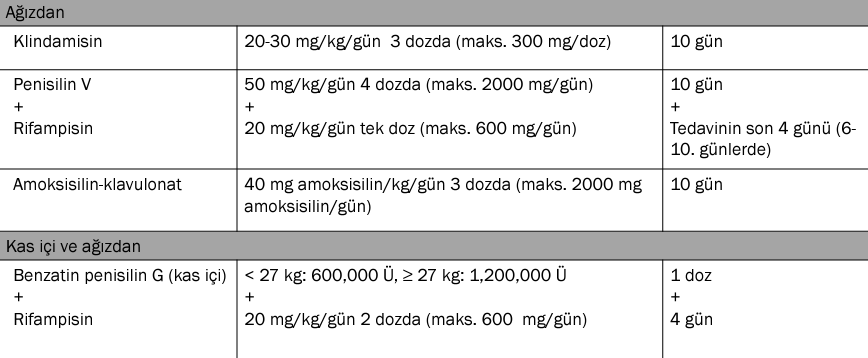 Semptom var ise 
ARA veya AGN salgını 
Kapalı veya yarı kapalı topluluklarda GAS tonsillofarenjit salgını
Ailede ARA öyküsü
Taşıyıcılığı sona erdirmek için tonsillektomi planı
Uygun tedaviye rağmen aile içinde haftalarca süren, kanıtlanmış tekrarlayan GAS farenjit atakları «ping-pong enfeksiyon»
Akut Romatizmal Ateş (ARA) Profilaksisi
Profilaktik tedavinin amacı ARA geçirmiş bir hastayı yeni bir streptokok enfeksiyonundan ve muhtemel romatizmal atak tekrarından korumaktır

İkincil koruma için henüz bir aşı geliştirilememiştir. 

GAS'lara karşı yapılan düzenli bir antibiyotik proflaksisi ile ARA ve kalp hastalığı prevalansı büyük ölçüde azaltılabilir

İlk atak sonrası hemen proflaksiye başlanmalıdır
Akut Romatizmal Ateş (ARA) Profilaksisi
Romatizmal kalp hastalığı olan hastalarda, son akut romatizmal ateş atağından sonra en az 10 yıl süreyle veya 40 yaşına kadar (hangisi en uzunsa), romatizmal ateşe karşı uzun dönem profilaksi önerilir. 

Yaşam boyu profilaksi KKPH şiddetine ve A grubu streptokok maruziyetine göre yüksek riskli hastalarda düşünülebilir.  (ESC 2012)
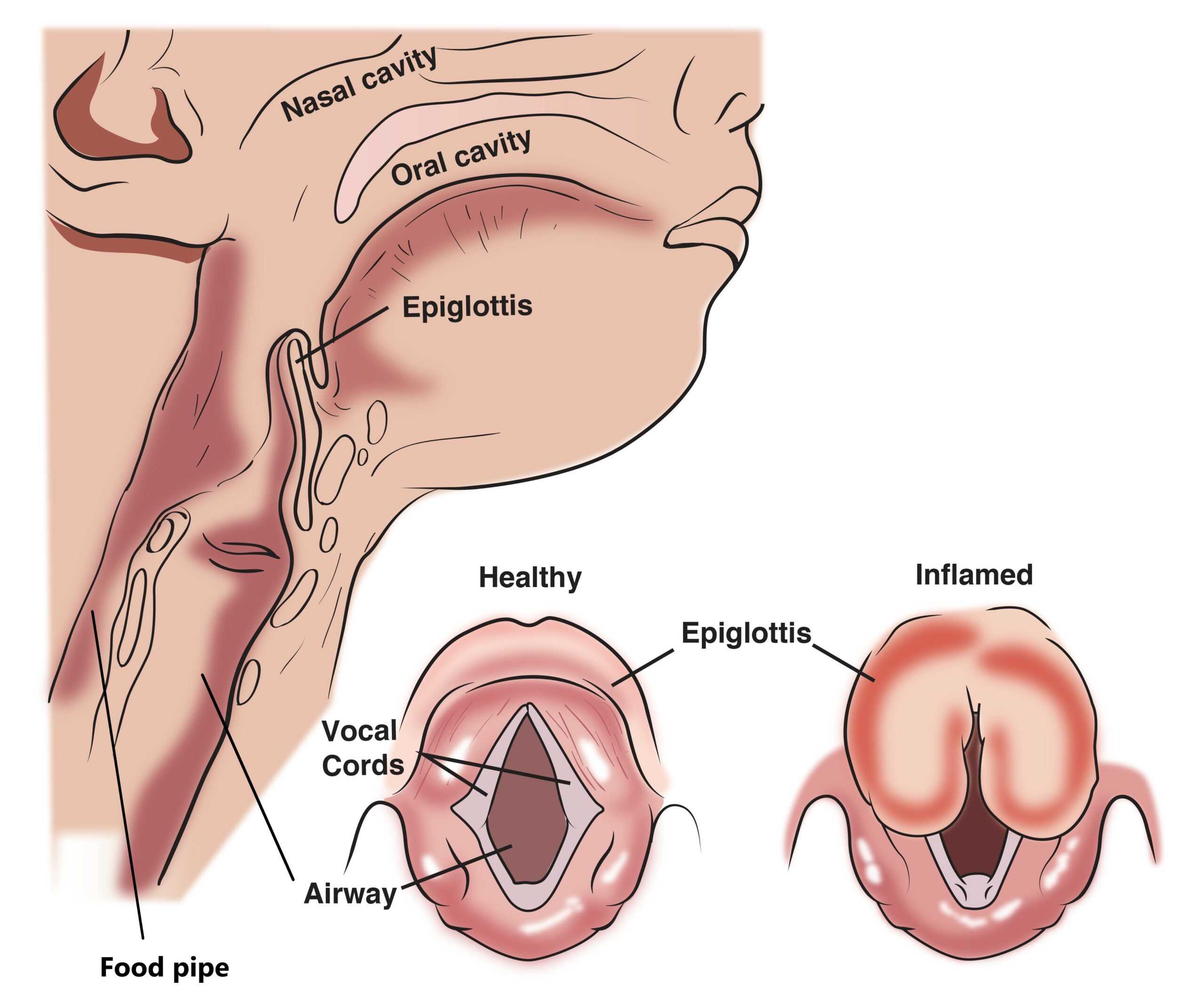 Epiglottit
Epiglottit, öncelikle enfeksiyona bağlı olarak epiglottis ve bitişik supraglottik yapıların iltihaplanması anlamına gelir 

Tedavi edilmediğinde, epiglottit yaşamı tehdit eden hava yolu tıkanıklığına ilerleyebilir

Еpiglοttitiѕ en sık enfeksiyondan kaynaklanır, ancak kostik madde yutulması, termal hasar ve lokal travma önemli enfeksiyöz olmayan etiyolojilerdir. 

Enfeksiyöz epiglοttit; epiglotun, aryepiglottik kıvrımların ve diğer komşu dokuların selülitidir.
Etkenler
[Speaker Notes: Haemophilus influenzae tip b (Hib), öncelikli olarak aşılanmamış veya eksik aşılanmış çocuklarda önemli bir etiyoloji olmaya devam etmektedir.]
Klinik
Toksik görünüm ve sıkıntı (huzursuzluk, huzursuzluk, sinirlilik)
Ani başlayan yüksek ateş (38,8 ile 40,0°C arasında)
Stidor
Salya artışı
Ses değişikliği (boğuk, «sıcak patates» sesi)
Şiddetli boğaz ağrısı ve yutma güçlüğü
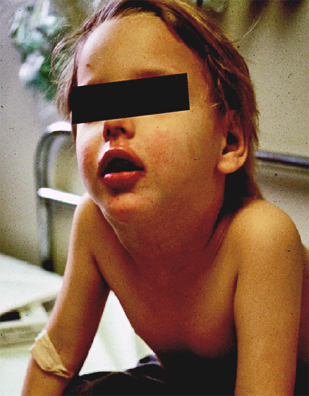 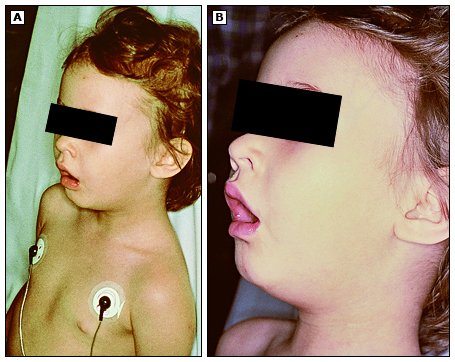 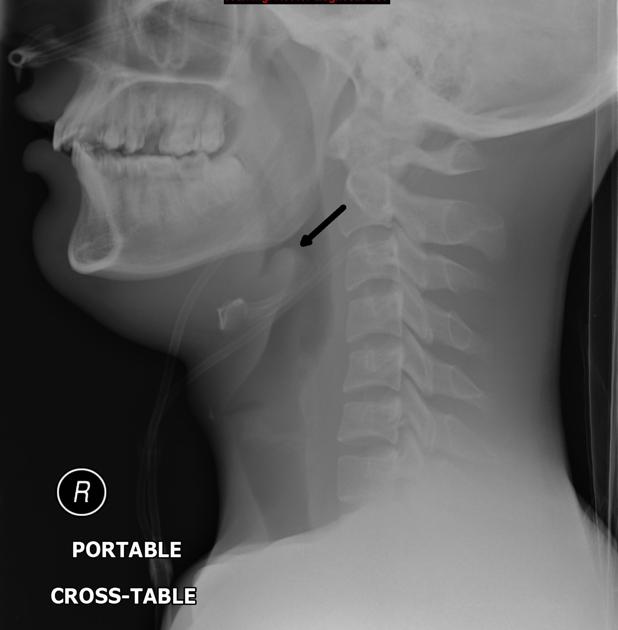 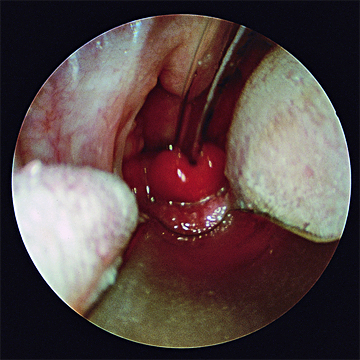 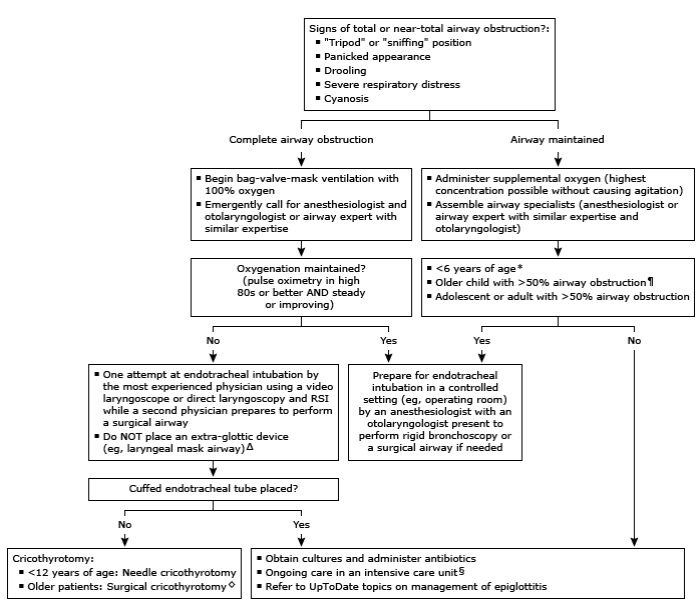 Akut Rinosinüzit
Rinit, sadece burun mukozasının inflamasyonunu tanımlar. 
Sinüzit ise, sinüsleri örten mukozanın inflamasyonudur ve çoğunlukla öncesinde bir rinit süreci eşlik etmektedir.


Akut – Semptomlar 4 haftadan kısa sürer
Subakut – 4 ila 12 hafta süren semptomlar
Kronik– Semptomlar 12 haftadan uzun sürer
Tekrarlayan akut– Yılda dört veya daha fazla ARS atağı, geçici semptom iyileşmesiyle birlikte
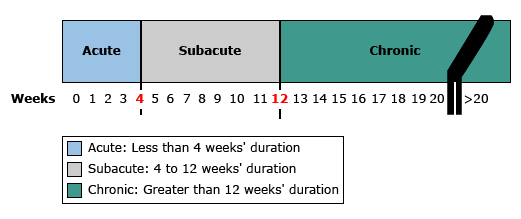 Etkenler
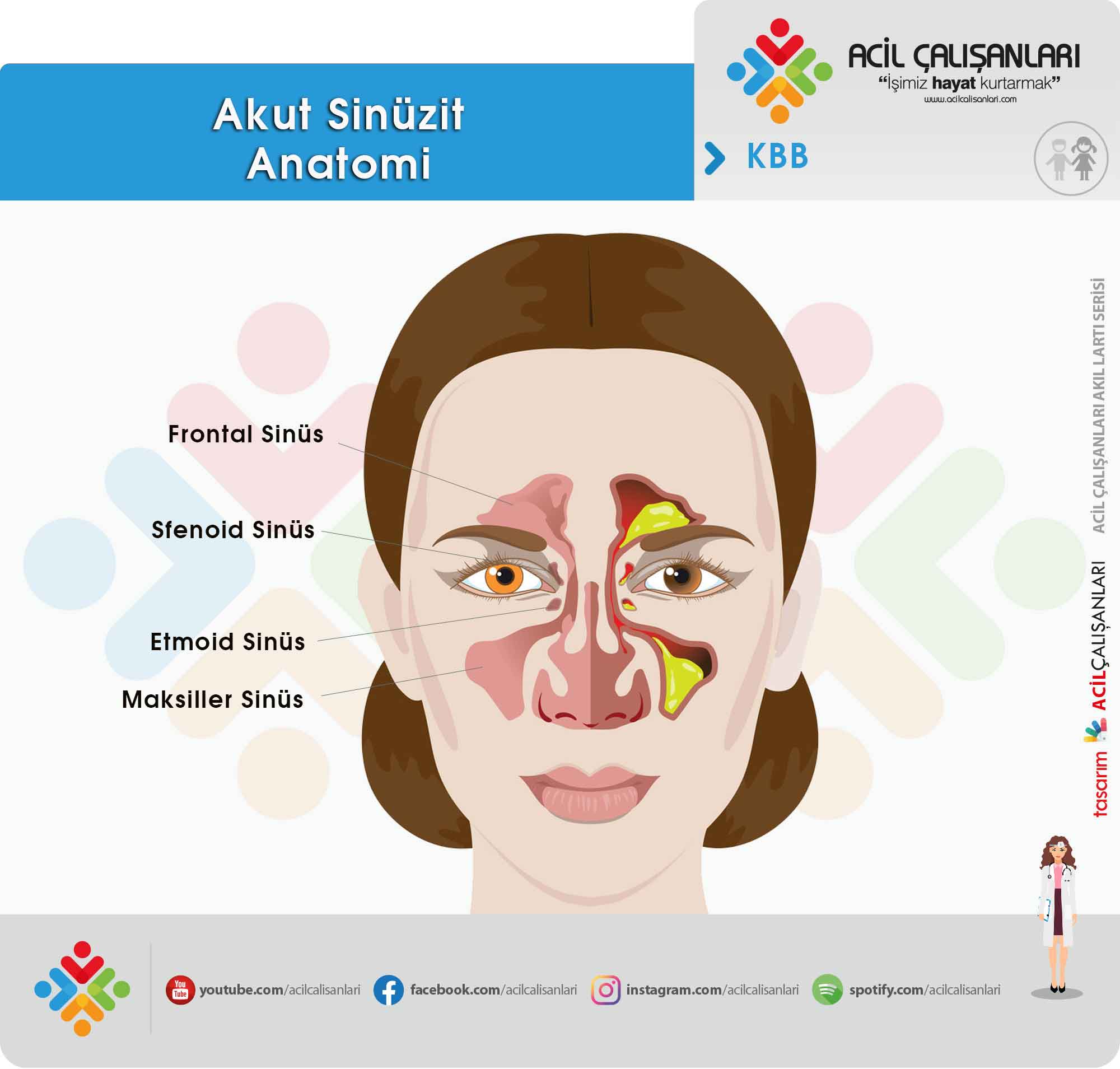 Bakteriyel
Streptococcus pneumoniae( %20-35)
Haemophilus influenzae (%6-26)
Moraxella catarrhalis (%2-10)
Streptococcus pyogenes (%1-3)
anaeroblar (%0-8)
Staphylococcus aureus’dur (%0-8)
Viral (En sık etken)
Rhinovirus
Influenza
Parainfluenza
Adenovirus
Mantar (İmmün yetmezlik)
Risk faktörleri
Çevresel maruziyetler
Aşırı nem, duman, hava kirliliği, solunum irritanları

Anatomik değişiklikler      
Nazal polip, koanal atrezi, septum deviasyonu, sinüs hipoplazisi, etmoid büller

Mukozada ödem                
Viral rinit, alerjik rinit, kistik fibrozis

Siliyer fonksiyon bozukluğu
Viral enfeksiyonlar, tütün dumanı, alerjik rinit, primer siliya diskinezisi

Mekanik tıkanıklık
Yabancı cisim, tümör, nazal entübasyon, nazogastrik/nazoduodenal tüp
Klinik
Öksürük 
Nazal semptomlar (anterior veya posterior akıntı, obstrüksiyon ve/veya konjesyon)
Ateş
Başağrısı
Yüzde ağrı ve şişlik
Boğaz ağrısı
Halitosis
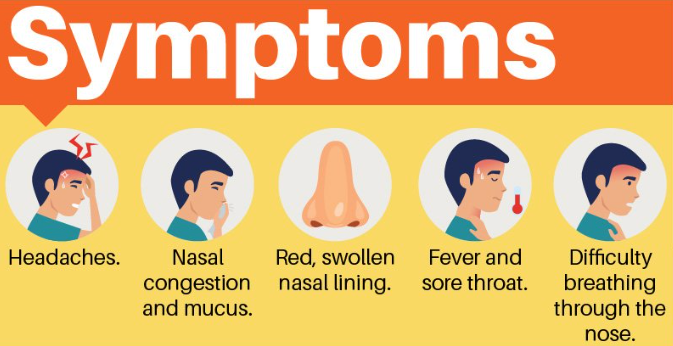 Ağrının Lokalizasyonu ve Sinüs İle İlişkisi
Akut etmoit sinüzitte; orbita medial duvarına uyan bölgede basıç, ağrı, hassasiyet
Akut maksiller sinüzitte; yanakta ağrı, diş ağrısı
Akut frontal sinüzitte; ciddi frontal baş ağrısı
Sfenoid sinüzit ; nedeni bilinmeyen ateş, oksiputal bölgede dahil kafada herhangi bir yerde yoğunlaşan baş ağrısı
Ne zaman rinosinüzit düşünelim?
10 günden uzun süren burun akıntısı (± öksürük)

Her zamankinden daha ağır seyreden soğuk algınlığı (yüksek ateş, koyu pürülan burun akıntısı, periorbital ödem ve ağrı)

Düzelmeye başlayan soğuk algınlığının en az 3-4 gün sonra aniden kötüleşmesi
Tanı
2 Major ve ya 1 Major, >2 Minör
Minör bulgular
Baş ağrısı, kulak ağrısı, dolgunluk hissi 
Ağız kokusu 
Halsizlik 
Diş ağrısı 
Öksürük 
Kulakta basınç ve dolgunluk hissi 
Ateş (Sadece kronik veya subakut sinüzit için)
Majör Bulgular

Yüzde ağrı, basınç hissi 
Burun tıkanıklığı 
Pürülan burun akıntısı 
Pürülan veya renksiz postnazal akıntı 
Hiposmi ve ya anosmi 
Ateş (Sadece akut sinüzit)
Görüntüleme
Akut bakteriyel sinüziti viral ÜSYE’den ayırmak için görüntüleme (direk grafi, kontraslı BT, MRG veya USG) yapılmamalıdır

Akut bakteriyel sinüzitin orbital veya santral sinir sistemi komplikasyonlarından şüphelenildiğinde kontraslı paranazal BT ve/veya kontraslı MRG istenmelidir
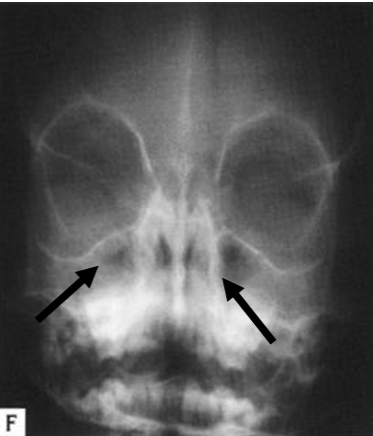 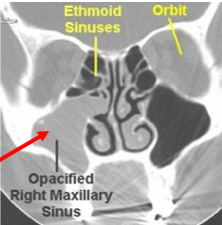 Direkt grafi
Diffüz havalanma kaybı (opasifikasyon)
Mukozal kalınlaşma
Hava-sıvı seviyesi, gibi radyolojik bulgular tanısal değildir ve önerilmez, viral, bakteriyel veya alerjik nedenleri ayırt etmek için kullanılamaz
Bilgisayarlı sinüs tomografi
Rinosinüzit tanısında ilk basamak tetkik olarak tercih edilmemelidir.
Tedaviyeye yanıt alınamayan, komplike rinosinüzit olguları  ve cerrahi girişim düşünülen olgularda tomografi çekilmesi  önerilmektedir.
Sinüs kültürü
Sinus kültüründe  >10⁵/ml bakteri üremesi (Altın standart)
Rutin olarak önerilmez. Tedaviye yanıt vermeyen olgularda  düşünülmelidir.
Tedavi
Ampirik antimikrobiyal tedavide amoksisilin-klavulanat ilk seçenek
Çocuklarda amoksisilin-klavulanat dozu 40-45 mg/kg/gün, 2 dozda oral, 10-14 gün
Erişkinlerde amoksisilin-klavulanat dozu 2 X 1 gram oral, 10-14 gün

Ne zaman yüksek doz? (amoksisilin-klavunat çocuklarda 80-90 mg/kg/gün, erişkinde 2x2 g/gün)
Ağır enfeksiyon bulguları olanlar (39 oC veya daha yüksek ateşle birlikte sistemik toksisite varlığı ve süpüratif komplikasyon tehdidi)
İnvazif penisilin dirençli S. pneumoniae yüksek endemik bölgede bulunanlar (≥ % 10)
Son beş gün içinde hastanede yatış.
Son 1 ayda antibiyotik kullanımı öyküsü
> 65 yaş
Birden fazla eşlik eden hastalık (örneğin diyabet veya kronik kalp, karaciğer veya böbrek hastalığı)

Penisilin alerjisi varsa; Makrolidler (eritromisin, klaritromisin 10 gün, azitromisin 5 gün)
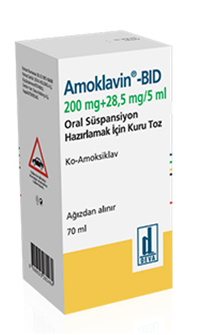 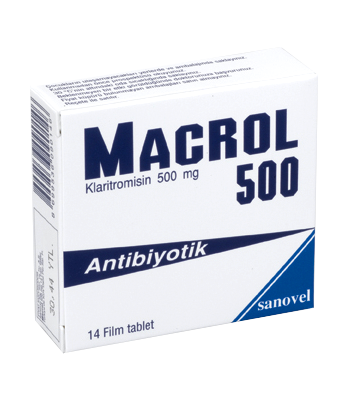 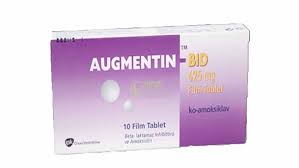 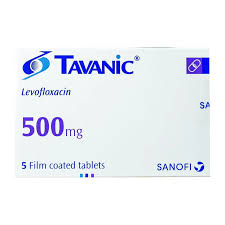 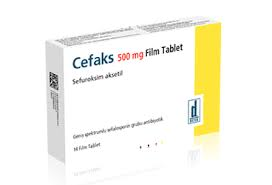 Tedavi
Akut dönemde serum fizyolojikle burun lavajı

Analjezik-antipiretik (parasetamol) 

Antihistaminikler: Yararı gösterilmemiştir. Mukusu daha da kurutmakta ve sinüs drenajını bozmaktadır. Alerjik olgularda kullanılabilir. 

Lokal / Sistemik dekonjestanlar: İlk 2 yaş sistemik formları önerilmemekle beraber topikal formları 1-3 gün ile sınırlı olmalıdır. Yaşlı, hipertansifte dikkat!
Komplikasyonlar
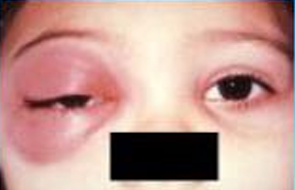 Orbital selülit 
Optik nörit 
Menenjit 
Epidural abse 
Subdural abse 
Beyin absesi 
Osteomiyelit 
Kavernöz sinüs trombozu
Sevk Kriterleri
Göz çevresinde ödem 
Göz küresinde yer değiştirme 
Çift görme
Göz kasları felci, görmede azalma 
Alın bölgesinde tek ya da iki yanlı şiddetli baş ağrısı, 
Alın bölgesinde şişlik 
Menenjit şüphesi 
İki haftalık uygun tedaviye rağmen devam eden semptomlar 
Erişkinde yılda 4 ve > 4, Çocukta 6 ve > 6 defa ABRS geçirenler 
Kronik sinüzit hastaları
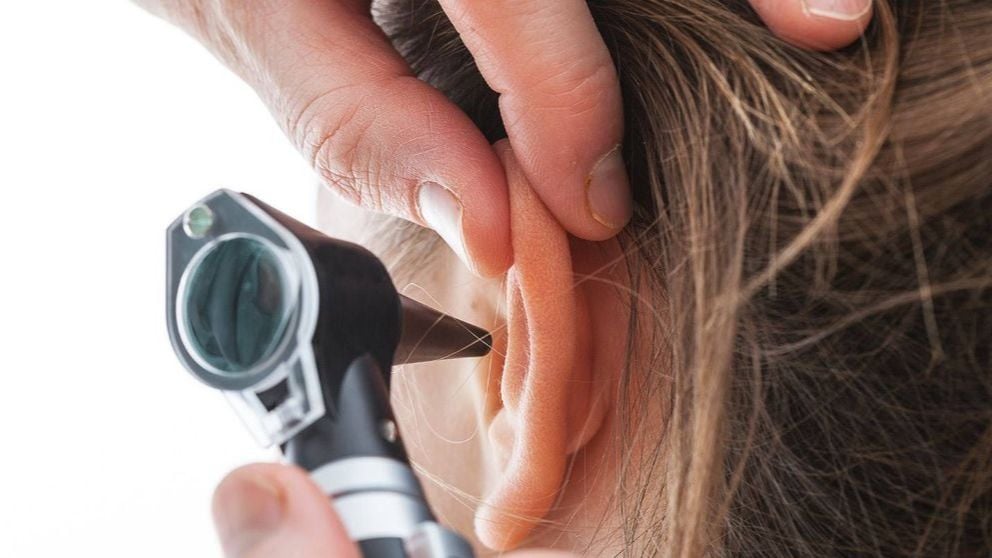 Akut otitis media
Orta kulak ve hava boşluklarının  süpüratif enfeksiyonudur

Östaki disfonksiyonu bakteriyel kolonizasyonun temel nedenidir.

İki yaşına kadar çocukların %90’ı en az bir kez AOM geçirmektedir ve bu çocukların yaklaşık yarısı tekrarlayan akut otitis media (üç ya da daha fazla) geçirmiş veya geçirecektir
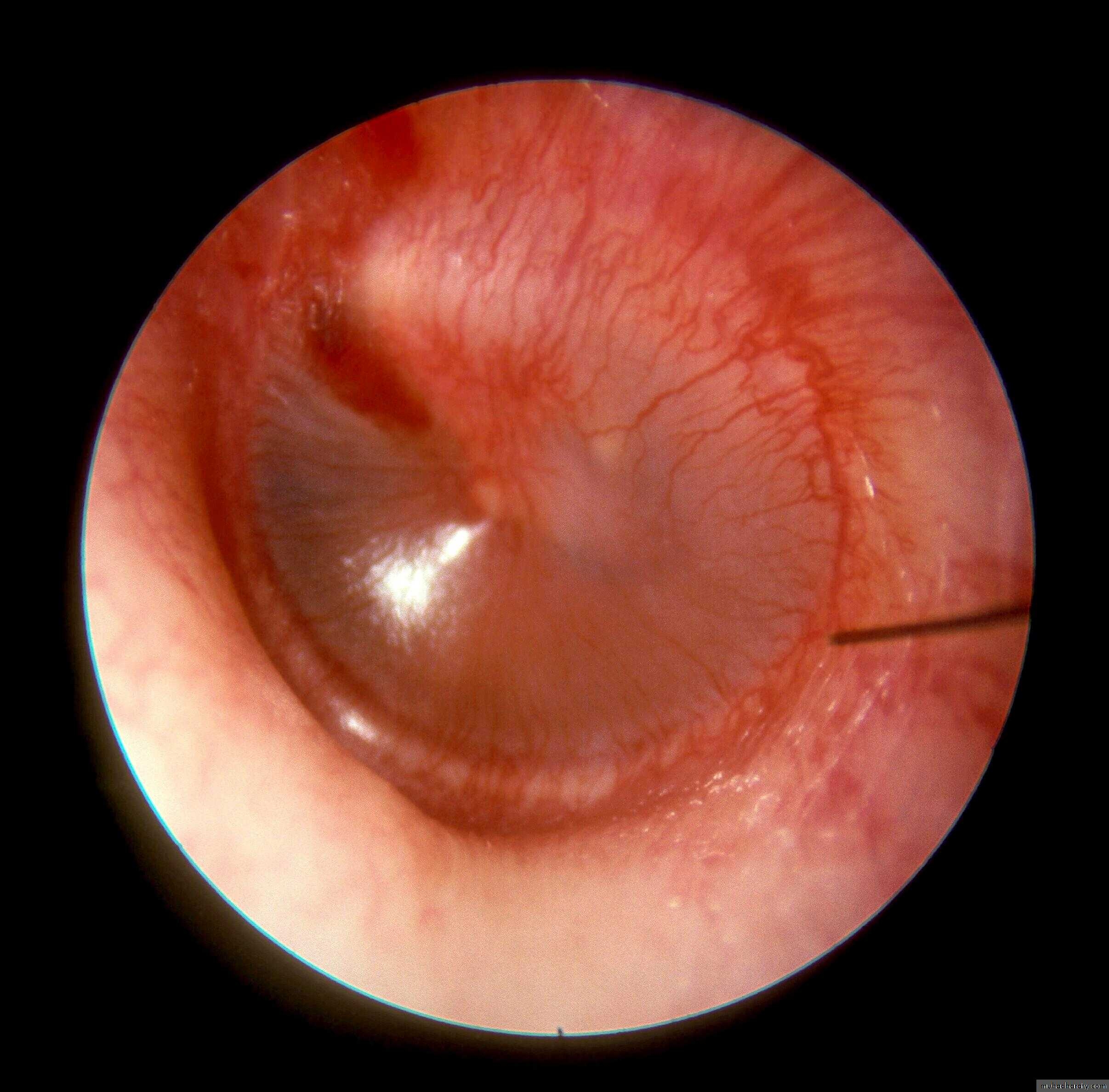 Etkenler
Risk faktörleri
Allerjik alt yapısı olan çocukların antijenlere maruziyeti
Çevre kirliliğine
Pasif sigara içiciliği (en ciddi risk faktörüdür)
Anne sütünün alınmaması veya kısa sureli alımı (üç aya kadar anne sütü alan infantlarda almayanlara oranla bir yaşına kadar daha az otit görülür)
Mevsim (otitis media insidansı üst solum yolu enfeksiyonlarının mevsimsel değişikliğine paralellik gösterir)
Yuvaya veya kreşe devam ve düşük sosyoekonomik koşulların getirdiği kalabalık ev nüfusu
Kötü hijyen
Klinik
Ateş 
Şiddetli kulak ağrısı 
Çocukta ağlama, huzursuzluk 
İşitme azlığı 
Kusma
Kulak kepçesini tutma
Kulak akıntısı 
Halsizlik, irritabilite 
 Tinnitus, vertigo
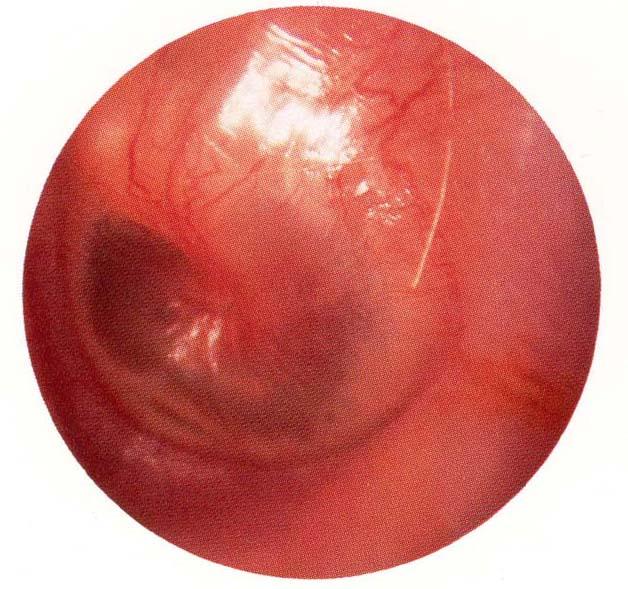 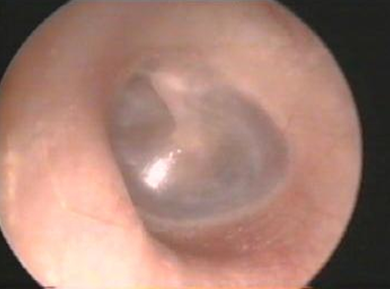 Tanı
Öykü + FM

Otoskopik muayene mutlaka yapılmalıdır
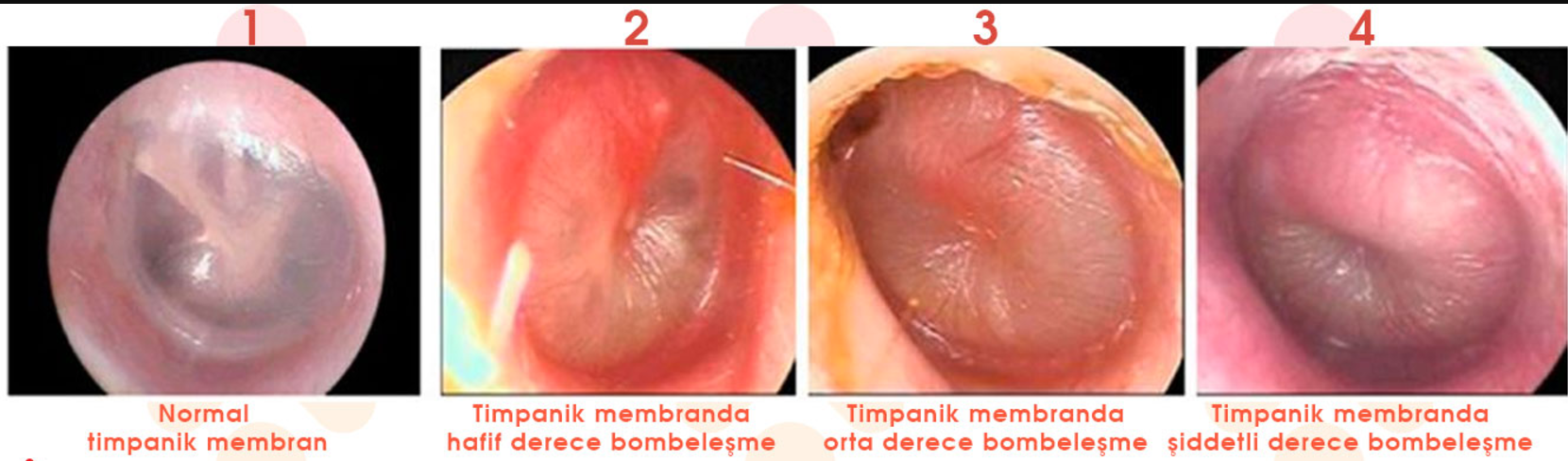 Tedavi
Erişkinler AOM görülmesi çok sık rastlanan bir durum değildir ve komplikasyonlar ciddi olabilir bu nedenle tanı anında antibiyotik tedavisi başlanması önerilir. (Amoksisilin klavulanat 1000 mg 2*1 5-7 gün)

Çocuklarda AOM kliniği hafif ise; parasetamol veya ibuprofen ile izlem ve 48 saat sonra kontrol önerilmelidir. 
Şikayetler devam ediyorsa 1.basamak antibiyotik tedavisi başlanabilir. (Amoksisilin 80-100 mg/kg/gün 2-3 doz 14 gün)
Tedavi
Eğer hasta 2 yaşından küçük ve her iki kulağında otit bulguları varsa veya yeni başlayan otoresi varsa izlem beklenmeden antibiyotik tedavisine başlanmalıdır.

Çocuk kreşe gidiyorsa veya son 3 ay içinde antibiyotik kullanmışsa 2.basamak antibiyotik tedavilerinden biri verilmelidir. (Amoksisilin klavulanat 80-100 mg/kg/gün 2 doz, klaritromisin 15 mg/kg/gün 2 doz 10 gün)
Korunma
Konjuge pnömokok ve influenza aşılarının yapılması
Anne sütü ile beslenme (en az 6 ay) 
Evde ve taşıtlarda sigara içilmemesi 
Süt çocuklarının yatarak beslenmemesi, beslenirken yaklaşık 45 derecelik açıyla tutulması
Komplikasyonlar
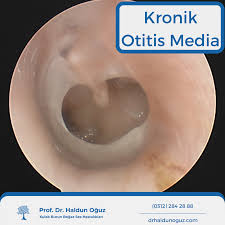 • Kronik otitis media 
• Akut mastoidit 
• Menenjit 
• Fasial paralizi 
• Periost altı abse 
• Beyin absesi
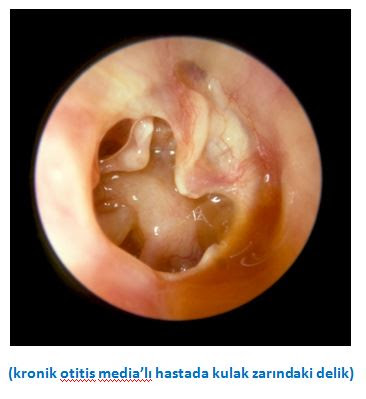 Sevk kriterleri
Kulak zarı perforasyonu 
İkinci seçenek antibiyotiğe başladıktan 48-72 saat sonra bulguların gerilememesi 
Altı ay içinde üç, bir yıl içinde 4 veya daha fazla AOM saptanması 
Komplikasyon gelişmesi 
Tedavinin başlangıcından 6 hafta sonra işitme azlığının devam etmesi
Kaynakça
Rakel Aile Hekimliği 9. Baskı, S:999-1004, 2019
Türk Kulak Burun Boğaz ve Baş Boyun Cerrahisi Derneği Kılavuzları https://www.kbb.org.tr/belgeler-kilavuzlar-11
https://www.uptodate.com/contents/the-common-cold-in-children-clinical-features-and-diagnosis?search=Common+cold&source=search_result&selectedTitle=4%7E150&usage_type=default&display_rank=4
https://www.uptodate.com/contents/the-common-cold-in-adults-diagnosis-and-clinical-features?search=Common%20cold&source=search_result&selectedTitle=3%7E150&usage_type=default&display_rank=3#H19380906
https://www.uptodate.com/contents/the-common-cold-in-adults-treatment-and-prevention?search=upper%20respiratory%20infections&source=search_result&selectedTitle=1%7E150&usage_type=default&display_rank=1#H3604053476
https://www.uptodate.com/contents/seasonal-influenza-in-children-prevention-with-vaccines?search=influenza&topicRef=7007&source=see_link
https://www.uptodate.com/contents/uncomplicated-acute-sinusitis-and-rhinosinusitis-in-adults-treatment?search=rhinosinusitis&source=search_result&selectedTitle=1%7E150&usage_type=default&display_rank=1#H547041653
https://www.uptodate.com/contents/acute-pharyngitis-in-children-and-adolescents-symptomatic-treatment?search=tonsillofarenjit&sectionRank=1&usage_type=default&anchor=H2693247517&source=machineLearning&selectedTitle=1%7E150&display_rank=1#H2693247517
https://www.uptodate.com/contents/acute-otitis-media-in-children-clinical-manifestations-and-diagnosis?search=Acute%20otitis%20media&source=search_result&selectedTitle=5%7E150&usage_type=default&display_rank=5
https://www.aafp.org/pubs/afp/issues/2011/1215/p1390.html
https://www.aafp.org/pubs/afp/issues/2019/0901/p281.html
https://www.aafp.org/pubs/afp/issues/2019/1215/p751.html
https://www.aafp.org/pubs/afp/issues/2022/1200/antibiotics-upper-respiratory-tract-infections.html
https://www.aafp.org/pubs/afp/issues/2004/0315/p1465.html
2021 ESC/EACTS Guidelines for the management of valvular heart disease https://academic.oup.com/eurheartj/article/43/7/561/6358470?login=false